СП детский сад «Светлячок» ГБОУ СОШ №1 им. И.М. Кузнецова 
с. Большая Черниговка
Развитие коммуникативных способностей у дошкольников через театрализованные игры.
Воспитатель:                                                                                                               Кемайкина Любовь Викторовна
Коммуникация – способность общаться со сверстниками и взрослыми, понимание и осознание себя.
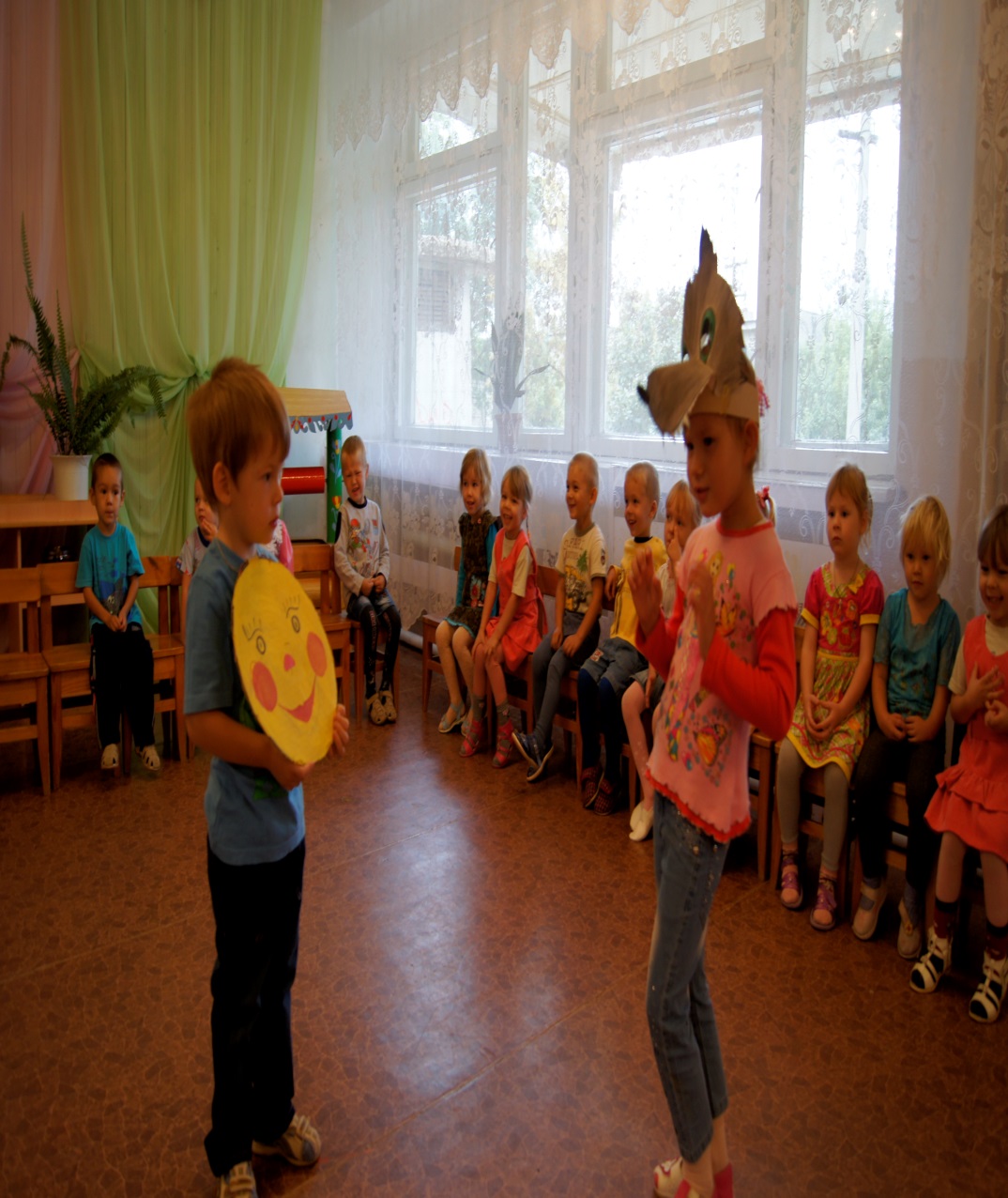 Коммуникативная деятельность предполагает:
 1. Взаимообогащения детей новым опытом познания, формами взаимодействия.
 2. Освоение детьми разными видами деятельности.
 3. Установление эмоционального взаимодействия с детьми и взрослыми.
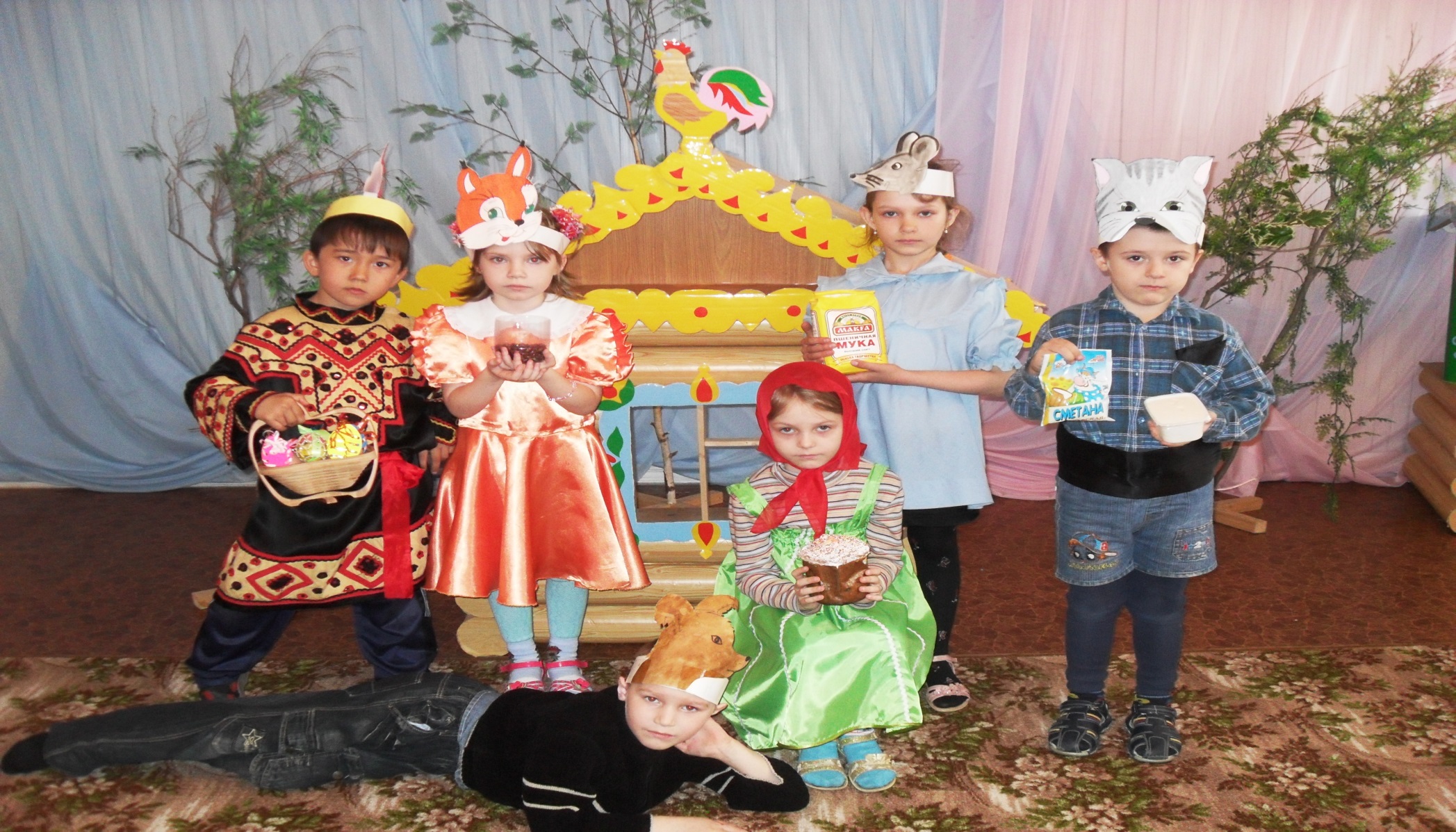 Воспитательные возможности театральной деятельности велики, так как она способствует развитию следующих коммуникативных способностей:
1. Знакомство с окружающим миром.
 2. Становление психических процессов (внимание, восприятие, память, мышление, воображение).
 3. Развитие речи (словарный запас, грамматический строй речи, совершенствуется звуковая культура речи, навыки связной речи, интонационная и выразительная речь)
 4. Развитие эмоционально-волевой сферы (способность распознавать эмоциональное состояние человека по мимике, жестам, интонации, умение ставить себя на его место в различных ситуациях, выражать своё собственное отношение к добру и злу).
 5. Формирование первичных социальных навыков поведения (доброта, дружба, честность, смелость).
 6. Источник развития чувств, глубоких переживаний и открытий ребёнка, приобщение его к духовным ценностям (сочувствие, сопереживание).
 7. Совершенствуется моторика, координация, плавность, переключаемость, целенаправленность движений.
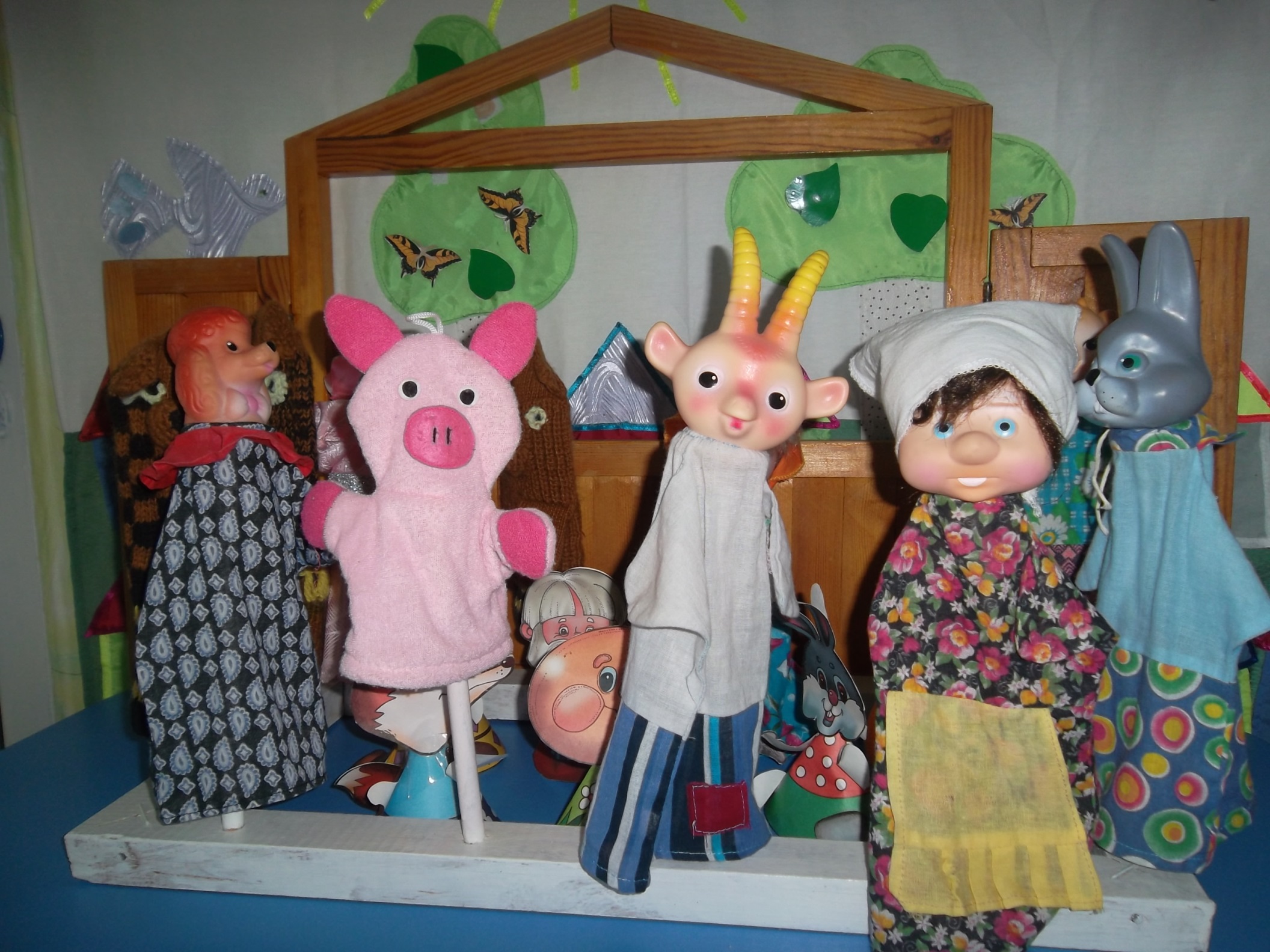 Театрализованные игры – один из самых эффективных способов  развития коммуникативных способностей дошкольника, в котором ярко проявляется принцип обучения: учить играя.
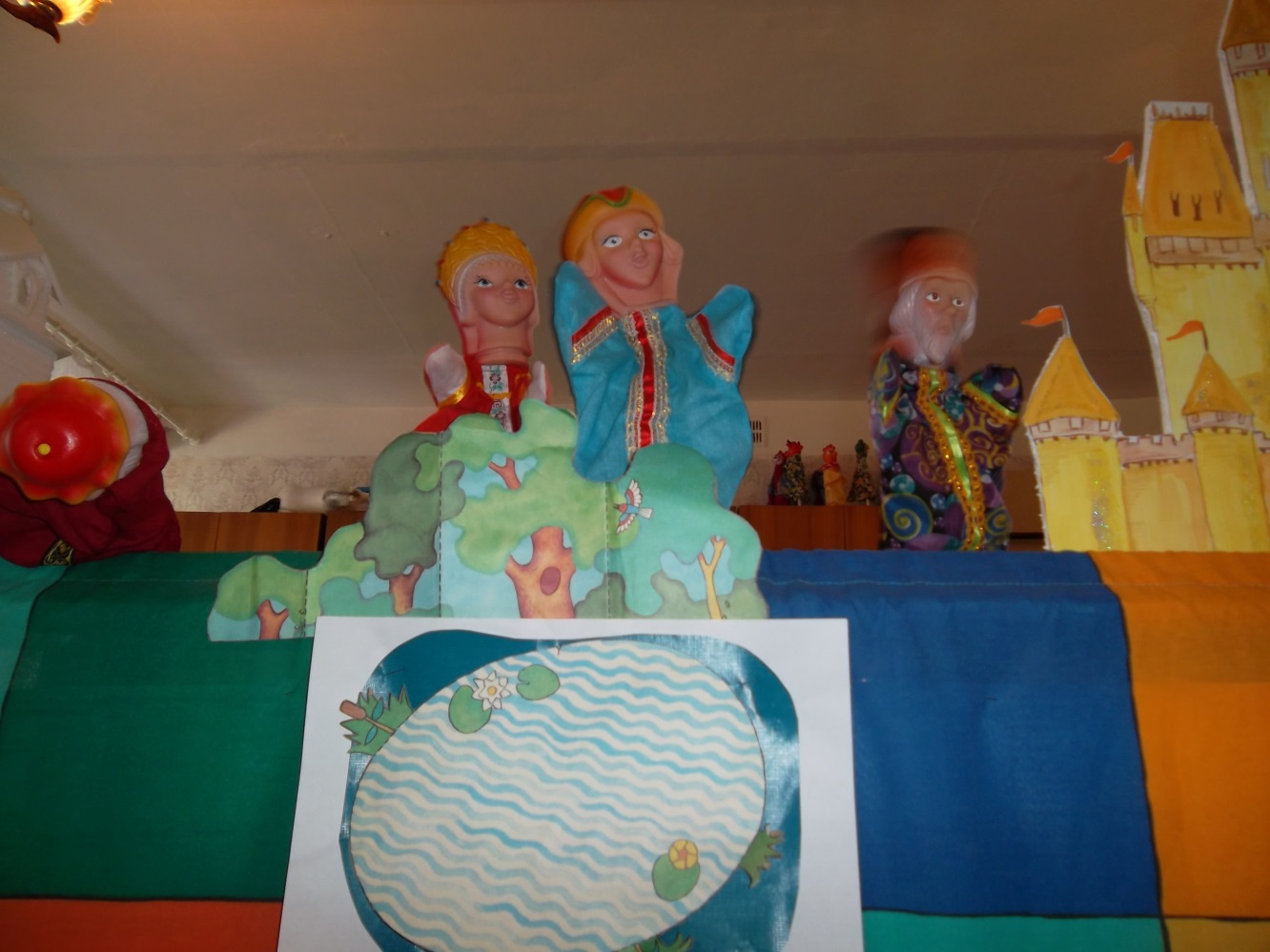 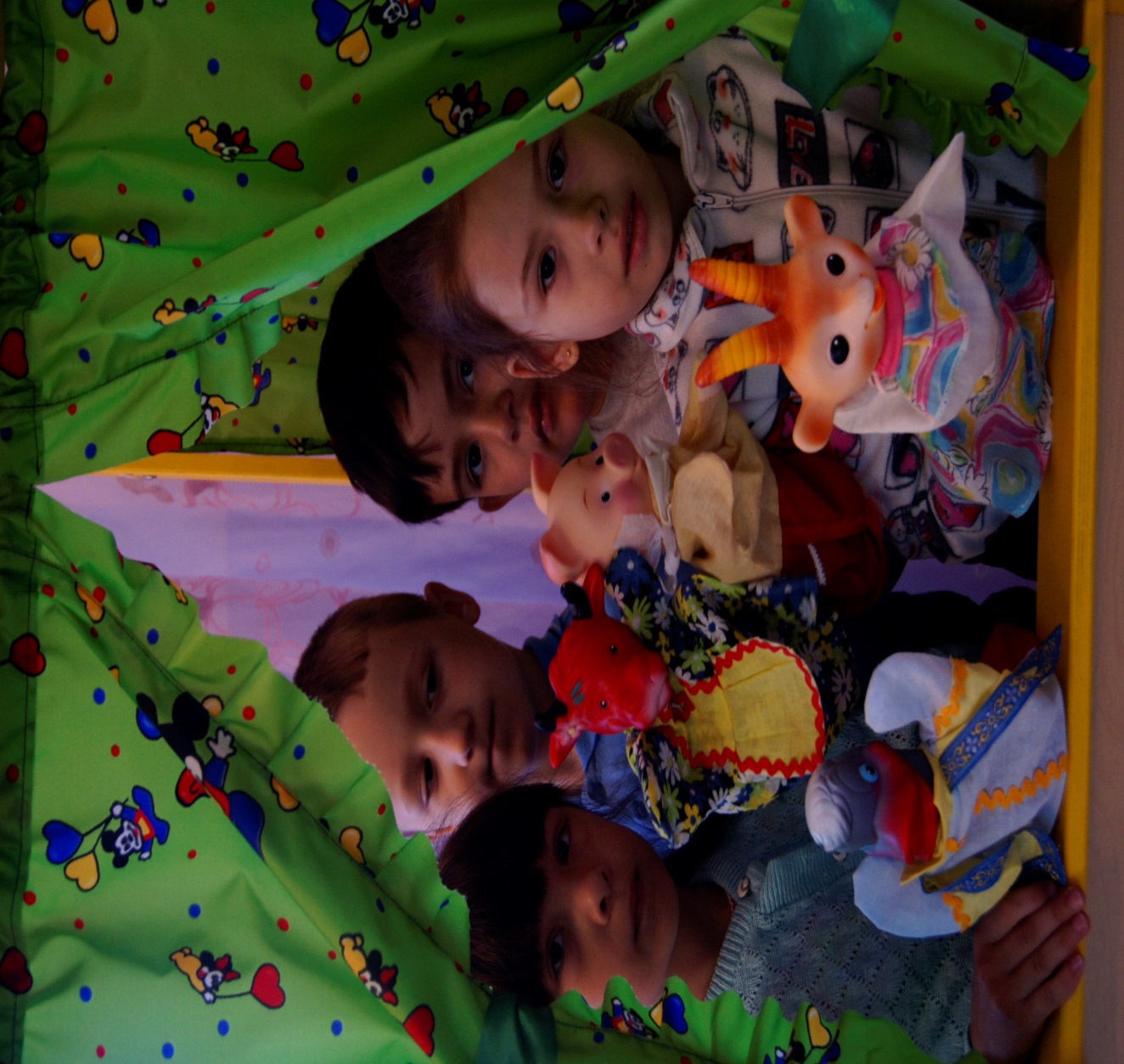 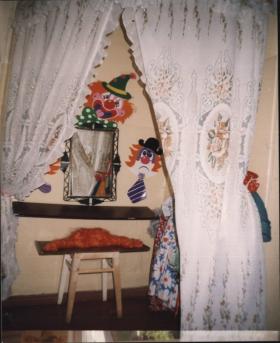 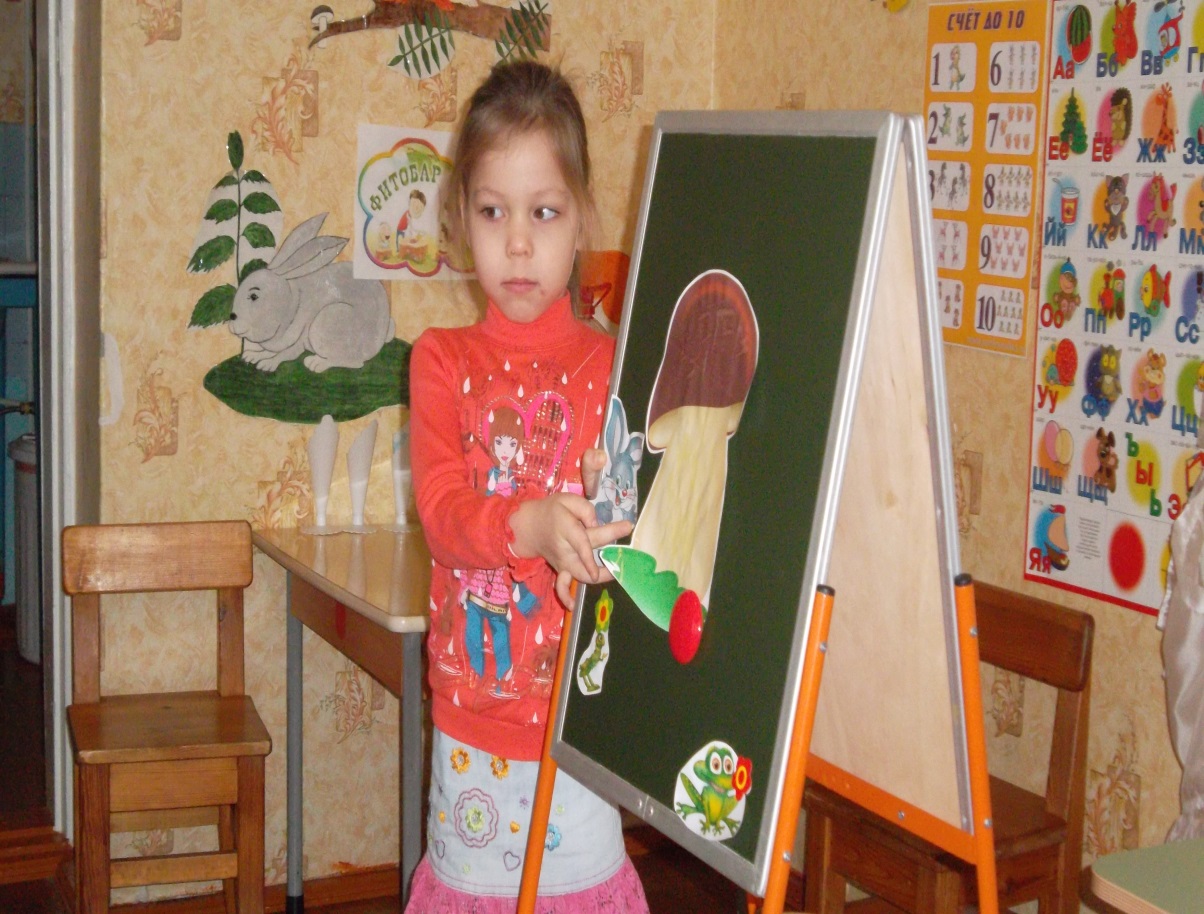 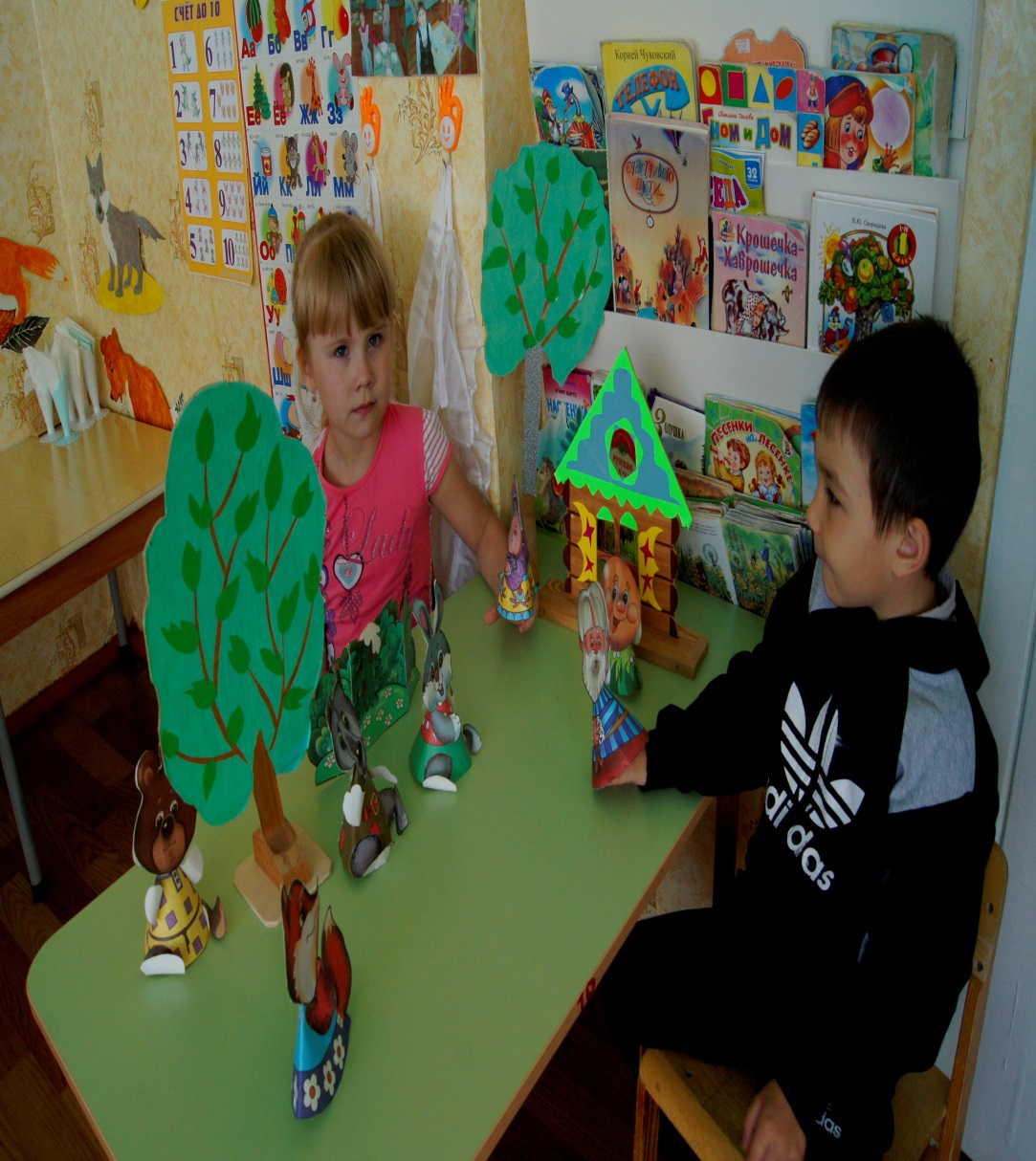 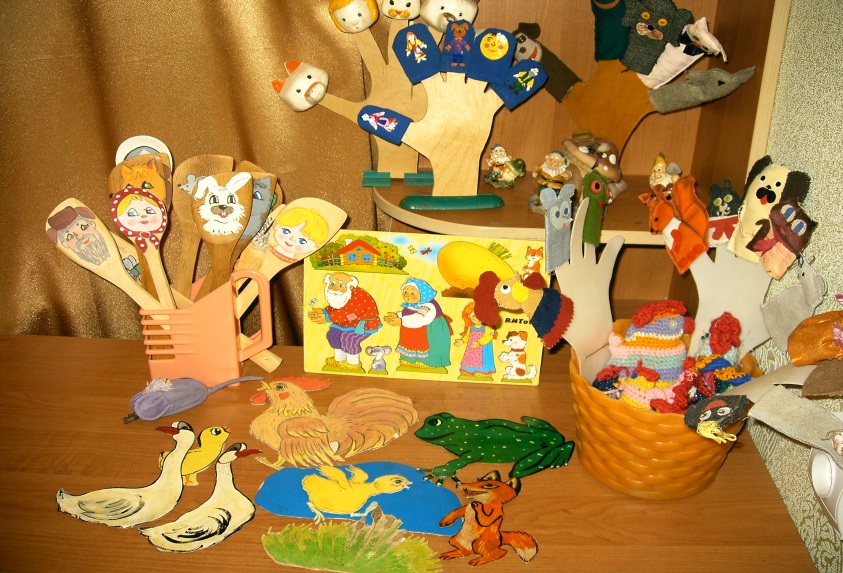 Театральные центры представлены разнообразным оснащением и следующим материалом: книги, театральные маски , ширмы, настольный, пальчиковый театр, , атрибуты и декорации .
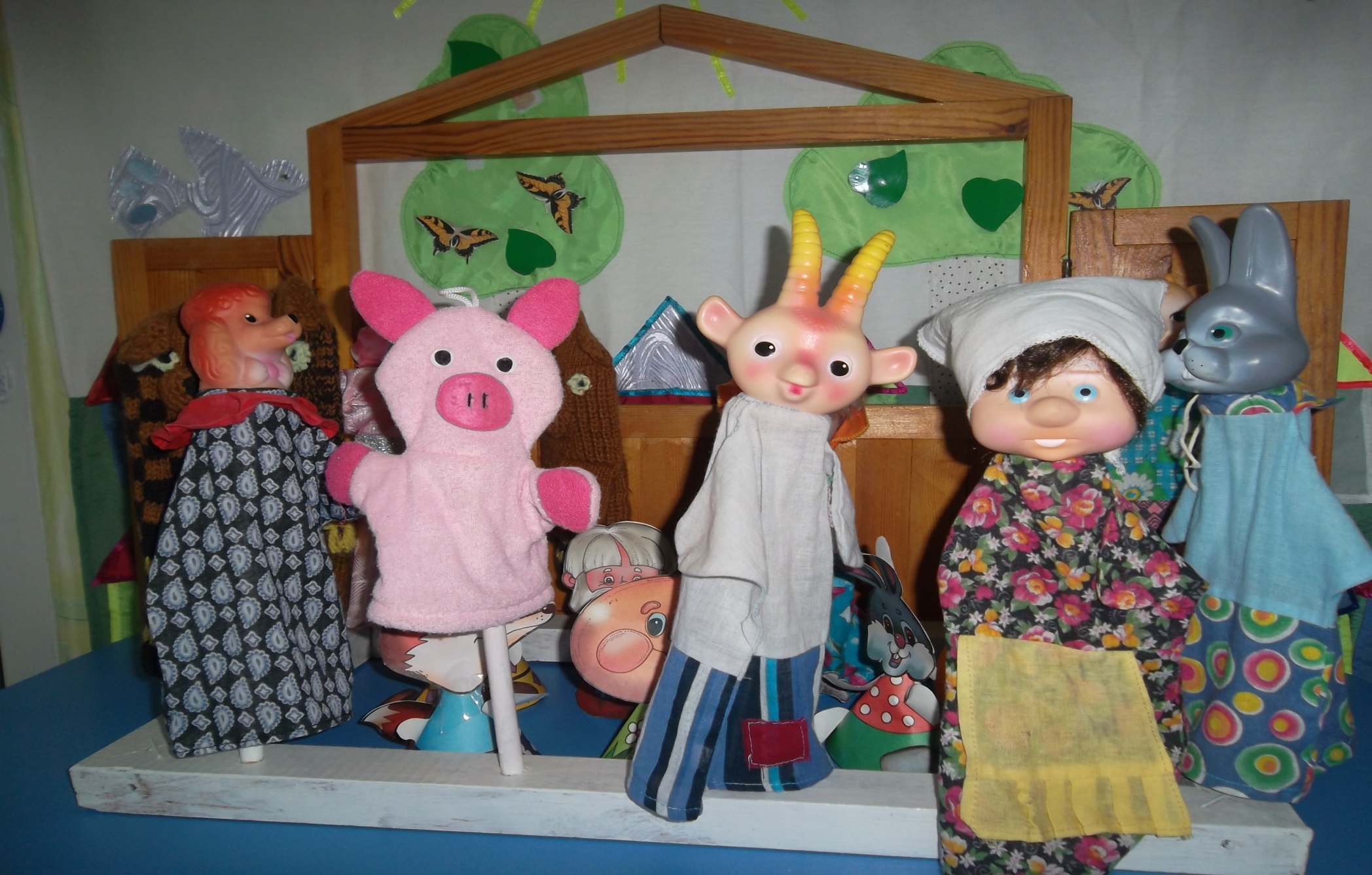 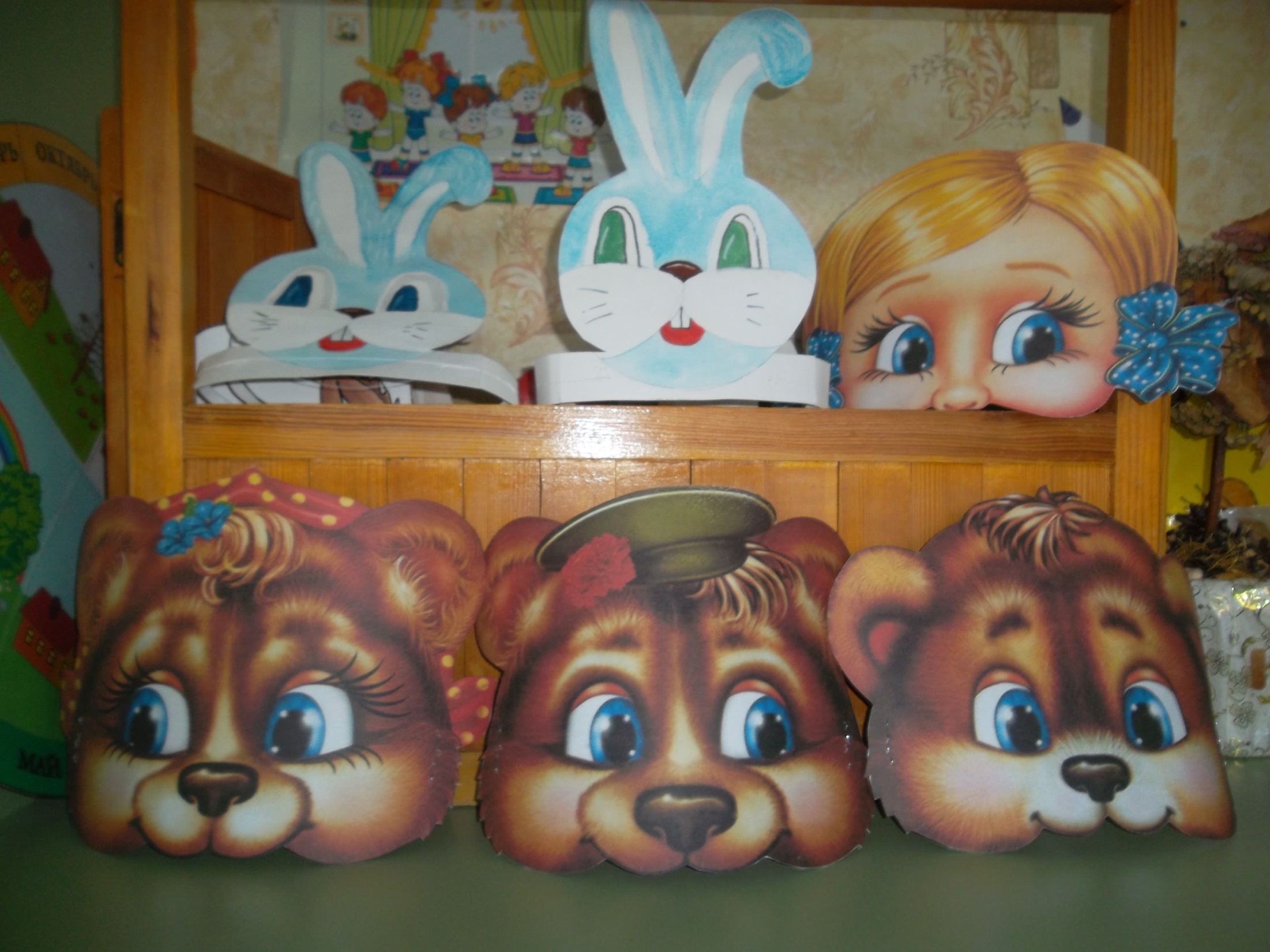 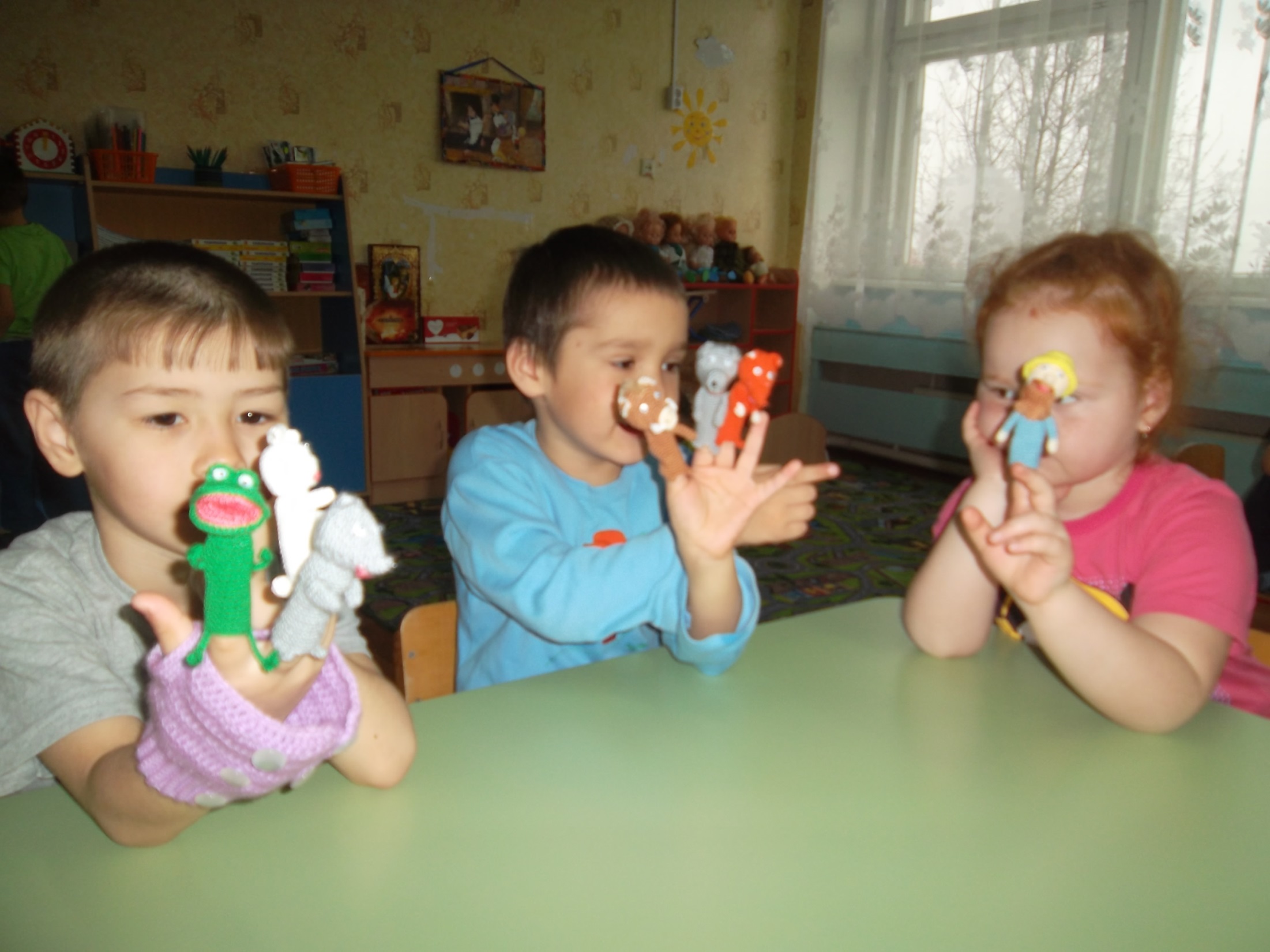 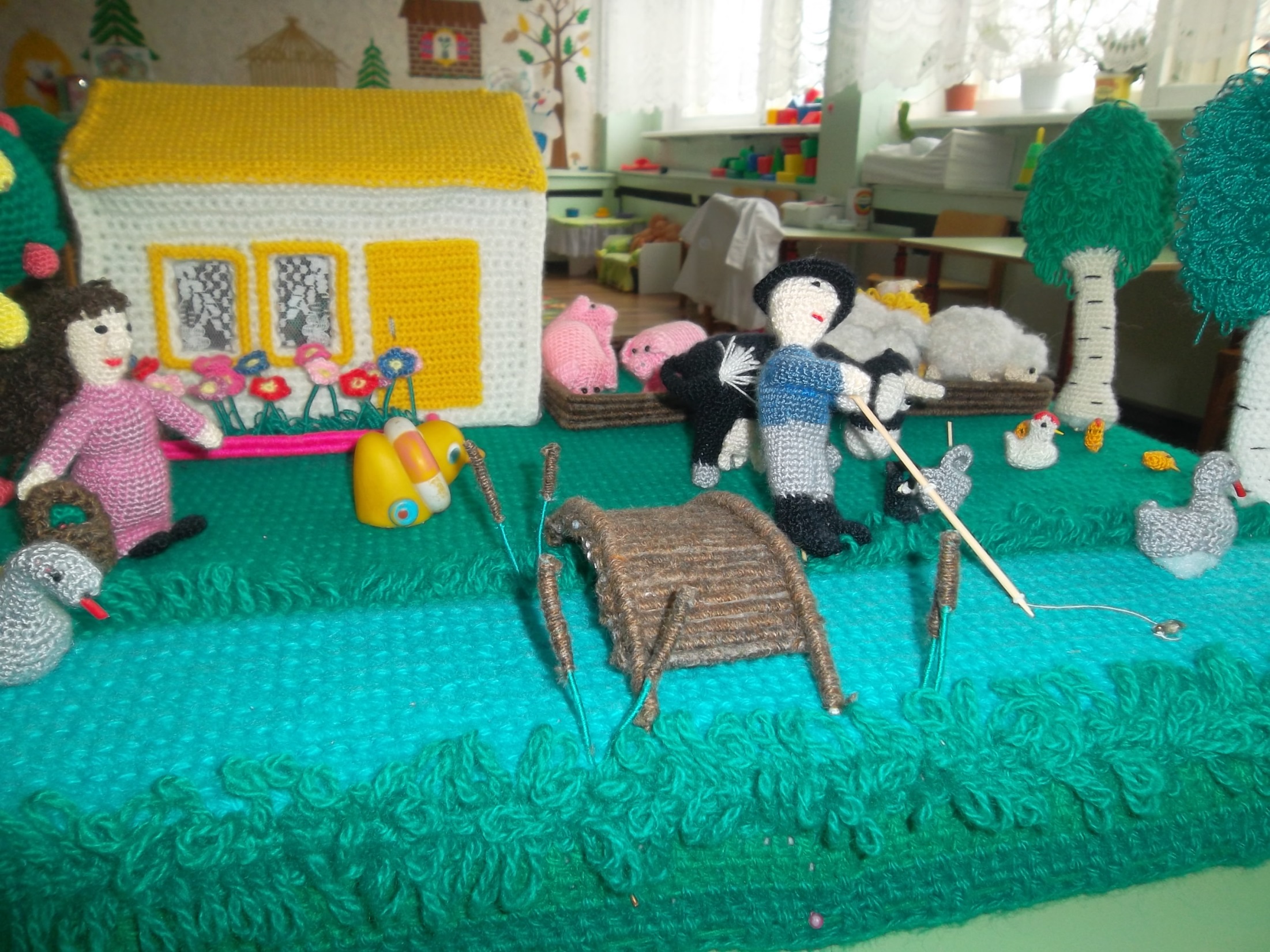 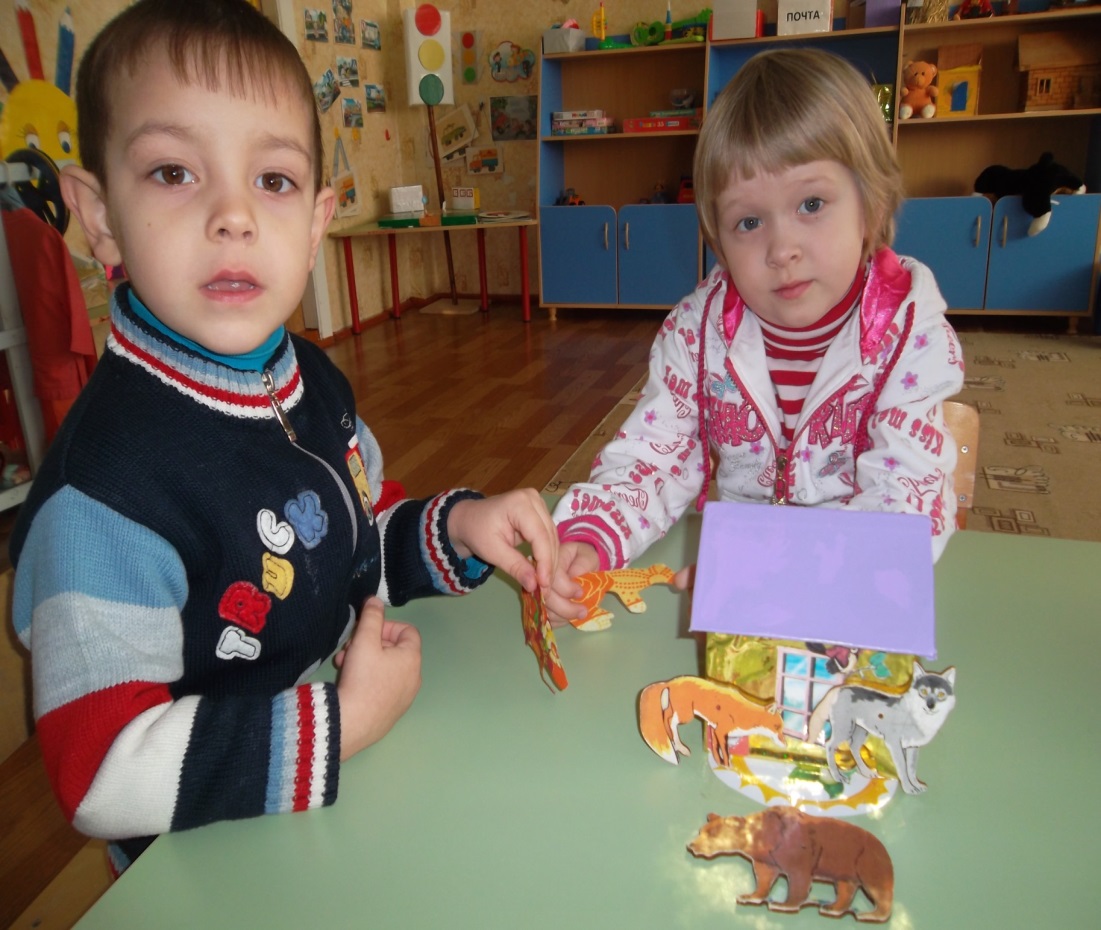 Самое главное – участие в театрализованных играх доставляет детям радость, вызывает активный интерес, увлекает их.
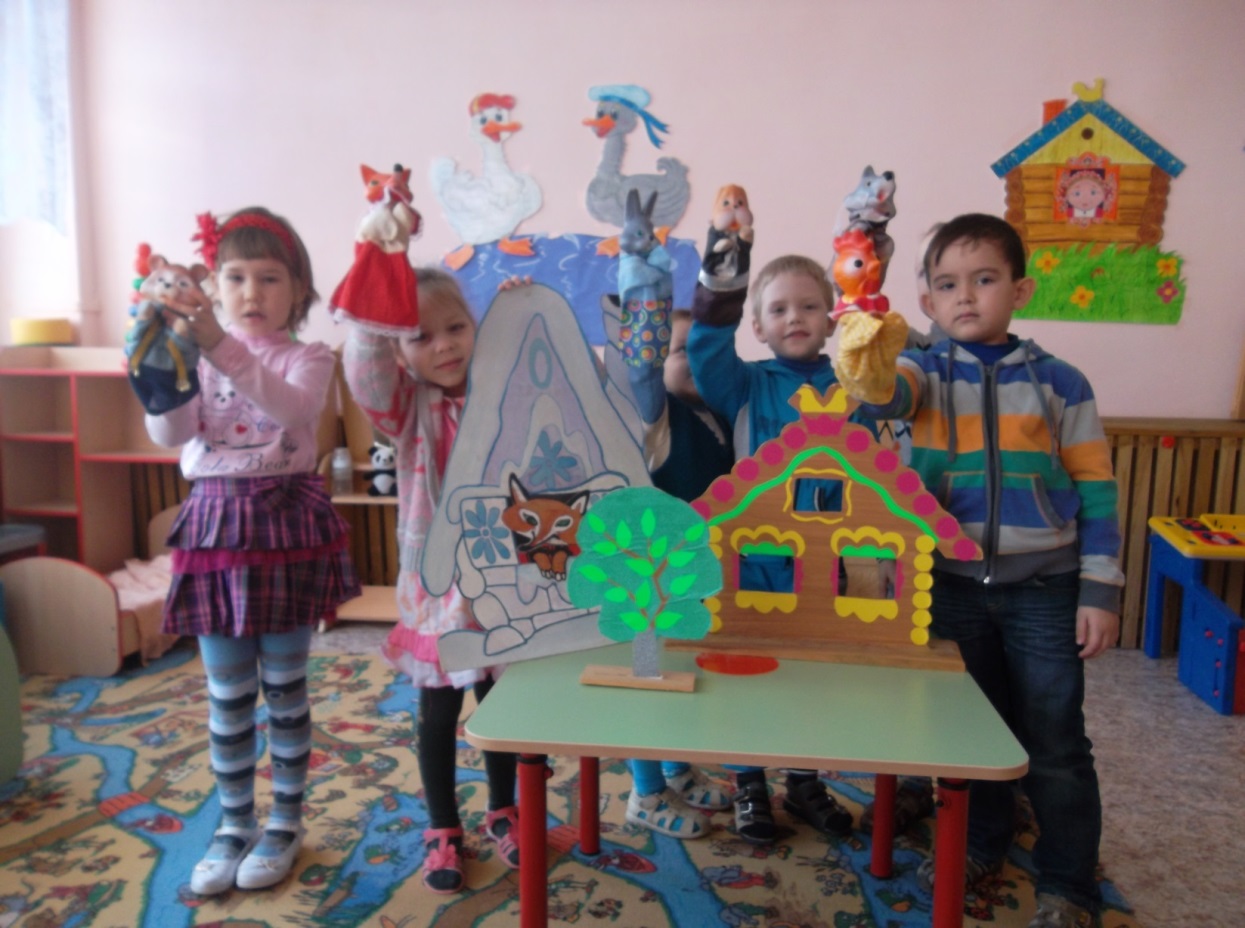 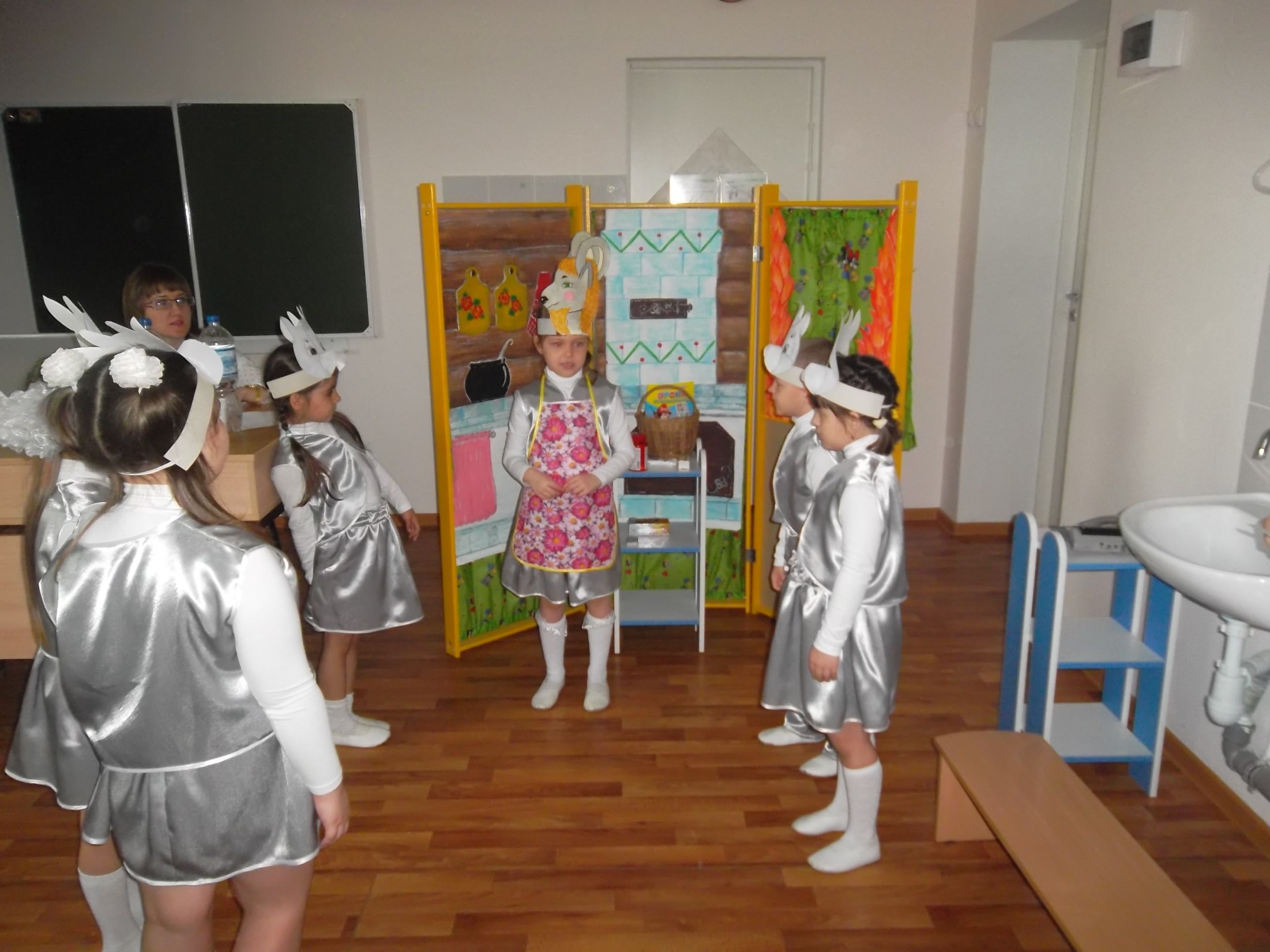